بسم الله الرحمن الرحیمتنظیم شرایط محیطیETFEموضوع پروژه :ورق های
پاییز94
مقدمه:
امروزه رشد سریع صنعت و دستیابی به تکنولوژی های پیشرفته توجه طراحان سازه رابه برخی مصالح که دارای خواص ویژه ای در مقایسه با مصالح رایج درصنعت ساختمان سازی می باشند،جذب کرده است.جایگزینی مصالح متداول در ساختمان سازی با مصالح سبز یکی از بهترین روش‌های دستیابی به معماری پایدار است؛ مصالح سبز متشکل از مواد تجدیدپذیری هستند که به جای مواد تجدیدناپذیر استفاده می‌شوند. یکی از این مصالح تولیدات پلیمری به نام ”اتیلن تترا فلوئور اتیلن ”می باشد که اصطلاحا فویل نامیده می شوند.
،کوتاه شده عبارت «اتیلن تترا فلوئور اتیلن» می باشد.ETFE واژه
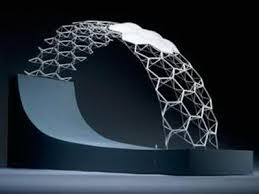 T :تترا
F:   فلوئور
E :    اتیلن
ترکیب شیمیایی ورق ها:
این پلیمر شگفت انگیز یک پلاستیک شفاف تفلونی است که جایگزین شیشه و پلاستیکهای
 معمولی در بسیاری از ساختمانها شده است.از نکات بارز این مصالح ، قابلیت تبدیل آن به
 ورق ها و صفحات نازک و با دوام است که می توانند به همان صورت مسطح و یا به
 صورت بالشتک های باد شده مورد استفاده قرار گیرند که از ۲ تا ۵ لایه پلیمر تشکیل شده
 است و با دمیدن مواد مذاب پلیمری درون قالبی به شکل دلخواه با فشار زیاد به وجود می
 آید وتوسط یک قاب آلومینیومی نگه داشته می‌شود که به اسکلت ساختمان متصل است. این
 سازه غشایی مشبک سبک و شفاف، تنها تنش کششی را تحمل می‌کند و وزن پوسته
 خارجی و سیستم باربر سازه را به حداقل ممکن میرساند.
تاریخچه:
هر چند اين متريال با کارهاي معماري شگفت انگيز به جهانيان معرفي شده است اما در
 حقيقت تاريخچه اختراع آن به دهه 70 ميلادي برمي گردد که درپی مسابقه سفر به فضابه
 سفارش شرکت فضایی ناسا اختراع شد و نخستين بار در صنايع هوانوردي به کار برده شد.
 حدود 15 سال پيش مورد توجه معماران قرار گرفت و هم اکنون بناهاي بسياري در
 سرتاسر جهان با استفاده از آن ساخته مي شوند.
ETFEورق های
مزایای آن نسبت به شیشه:
1-سبکی وزن
2-ارزان بودن
3-حالت ارتجاعی
4-طول عمر
5-قابلیت انعطاف پذیری 
6-قابلیت عبور نور 
7-مقاومت فشاری بالا
8-قابلیت پوشش دهانه‌های بزرگ در شکل‌های مختلف
9-سایه اندازی فعال
معایب:1- نسبت به شیشه صدای بیشتری را از خود عبور می دهد .2- احتراق پذیربودن و جمع شدگی آن به هنگام آتش سوزی.
شیشه
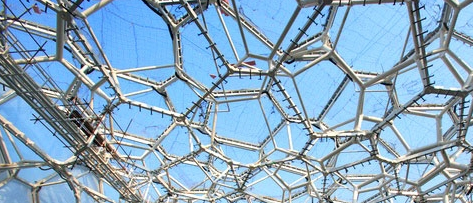 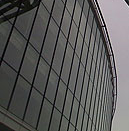 ETFE
برخی از پروژه هایی که با این ورق ها ساخته شده اند:1- گلخانه ادن انگلستان(2001)2- استادیوم باسل سوئیس(2001)3- استادیوم فوتبال آلمان(2005)4- مرکز بازی های آبی پکن(2007)5- استادیوم ملی پکن(2007)6- مرکز تفریحی – فرهنگی قزاقستان(2008)
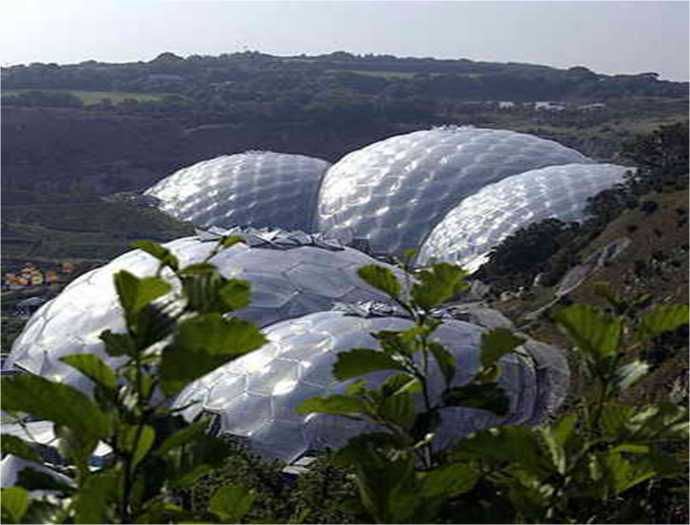 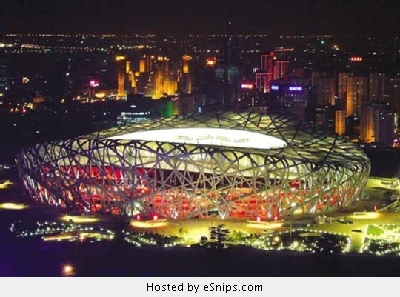 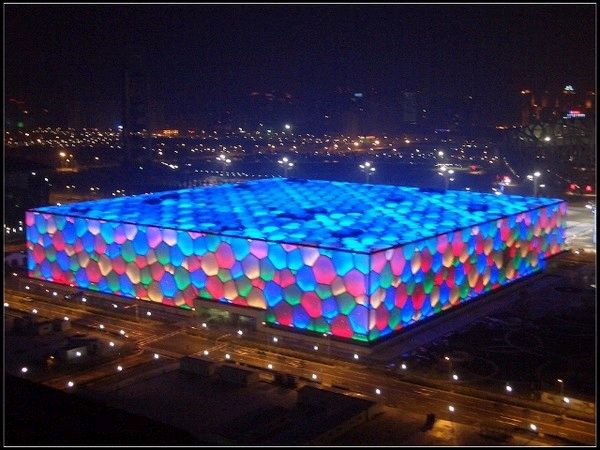 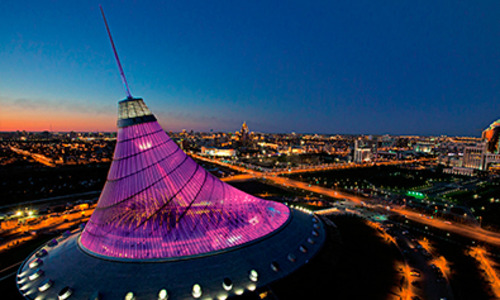 1- گلخانه ادن انگلستان(2001):اين پروژه عظيم ترين بناي ساخته شده با استفاده از اتیل تترا فلوئور اتیل مي باشد. اين بنا گلخانه بزرگي با گنبدهاي ژئودزيک است که قابليت پرورش انواع گونه هاي گياهي بومي اقليم هاي مختلف سرتاسر جهان را داراست. از اقليم مديترانه اي گرفته تا جنگلهاي پرباران استوايي. اما نکته اينجاست که تمام اين ويژگي ها مديون قابليتهاي فوق العاده        نظير انعطاف پذيري، سبکي، دوام و ... است که معمار پروژه نيکولاس گريمشاور  را در طراحي و اجراي آن ياري نموده است.
ETFE
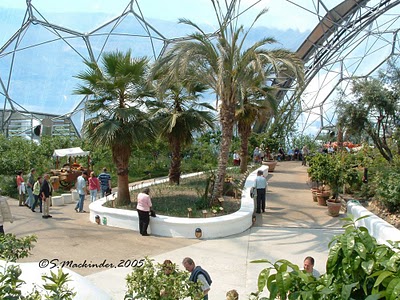 پنل‌هاي كنترل كامپيوتري، سطح رطوبت دما و جريان هوا را در پنج محيط متفاوت رشد حفظ مي‌كنند، چرا كه 1720 گونه متفاوت گياهي در اين گلخانه وجود دارد. اين مجموعه شامل دو محوطه بسيار بزرگ است كه شامل گنبدهاي متصل به هم مي‌باشند و هزاران گونه گياهي در آن يافت مي‌شود.
ETFE
2-استادیوم باسل سوئیس(2001):اين پروژه توسط معماران هرزوگ و دمورن طراحي شده است. استاديوم شکل پف کرده خود را در نماي بيروني از پانلهاي بادکرده ای به دست آورده است که از ورق هاي        ساخته شده اند. براي ايجاد چنين پانلهايي، هواي خشک با فشار به داخل دو ورق که از تمام جهات به يکديگر جوش داده شده اند، دميده مي شود. در نماي اين استاديومنام شهر باسل توسط ورق هایي که داراي رنگ قرمز ثابتي هستند حک شده است و در ساير قسمت ها، نما بصورت نيمه شفاف همانند پرده سينما است که با جلوه هايي از طريق پرژکتورها روشن مي شوند.
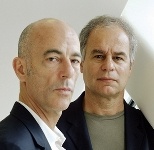 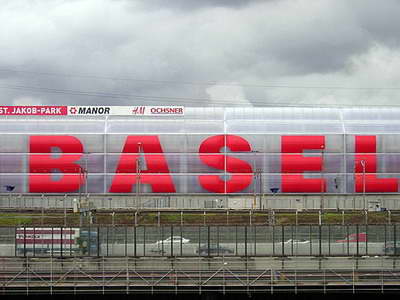 3-استادیوم فوتبال آليانزآلمان(2005): اين استاديوم فوتبال در مونيخ، ابتکار ديگري از هرزوگ و دمورن است. لقب (قايق بادي) اين استاديوم، ريشه در شکل منحصر به فرد و نيز 2800 پانل پف کرده        دارد که نماي خارجي آن را پوشانده اند.     همانند استاديوم باسل، پوسته استاديوم آليانز هم، شب هنگام روشن مي شود و بسته به تيمي که در آن  ميزبان است به رنگهاي قرمز، آبي يا سفيد درمي آيد.
ETFE
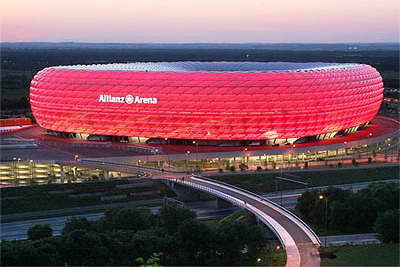 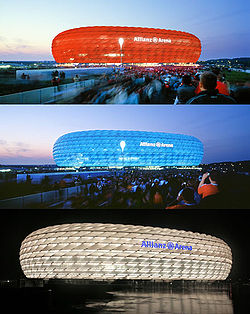 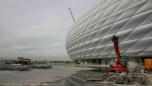 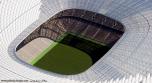 4- مرکز بازيهاي آبي پکن (2007):اين ساختمان معروف به مکعب آبي است و ميزبان بازيهاي آبي المپيک 2008 پکن بود. در طراحي و ساخت اين بنا، بر اساس ايده خاص آن، از 4000  در جداره­ها و سقف استفاده شده است تا جلوه­اي حباب مانند در داخل و خارج آن ايجاد شود. مکعب آبي داراي 5 استخر براي شنا، شيرجه و واترپلو و 17000 سکو براي تماشاگران است. همچنين اين ساختمان جزء معدود بناهايي در جهان است که بيشترين بهره وري انرژي را داراست. لايه­هاي حبابي آبي رنگ در نما، اين قابليت را بوجود آورده تا ساختمان همانند يک گلخانه، تا 90 درصد انرژي تابشي خورشيد را در خود حبس کرده و از آن براي گرمايش داخلي و گرمايش استخرها استفاده شود.
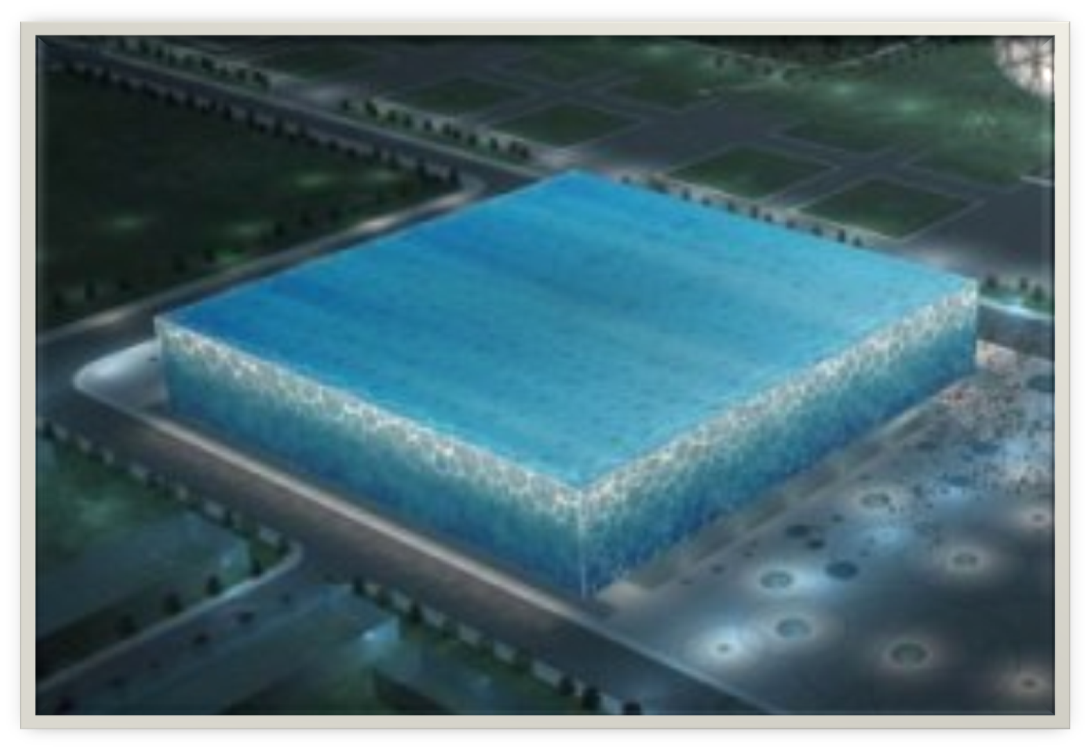 بسیاری ازافراد از دیدن " مکعب آب " احساسی جدید از بازی رنگ و نور دارند.
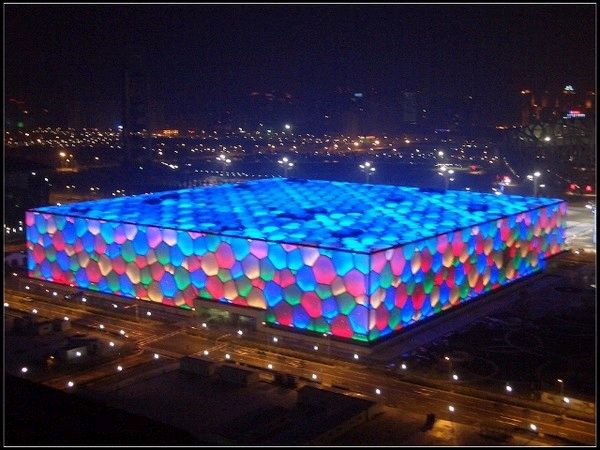 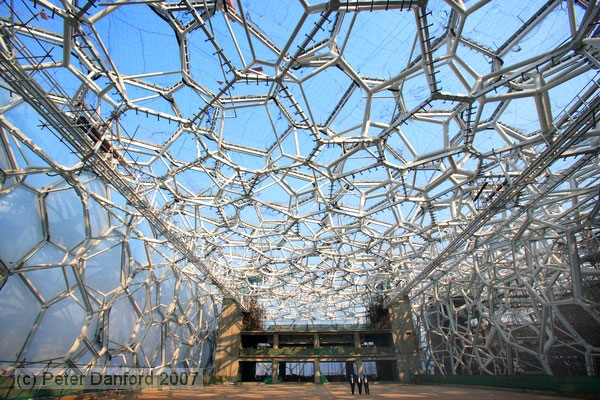 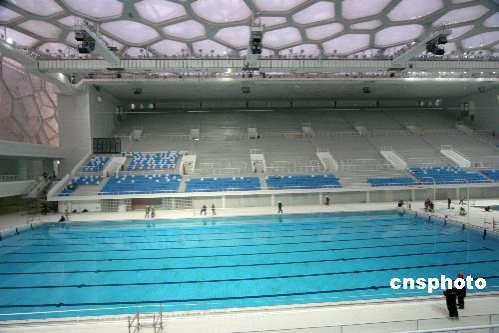 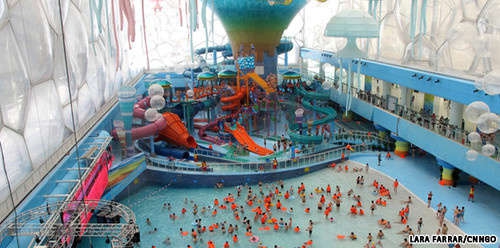 روکش مکعب ها:برای روکش مکعب ها این پوشش انتخاب شد تا هم به سازه های فضاکار روح بخشد و هم شکل و ظاهر آن را هر چه بیشتر به حباب ها و مکعب های آب شبیه کند.تک تک حباب ها در پوششی از         قرار می گیرند، سپس هوا به صورت یکباره در محل در داخل آن پمپاژ می شود، این عمل برای هر ۱۰ سال یک بار تکرار می شود.
ETFE
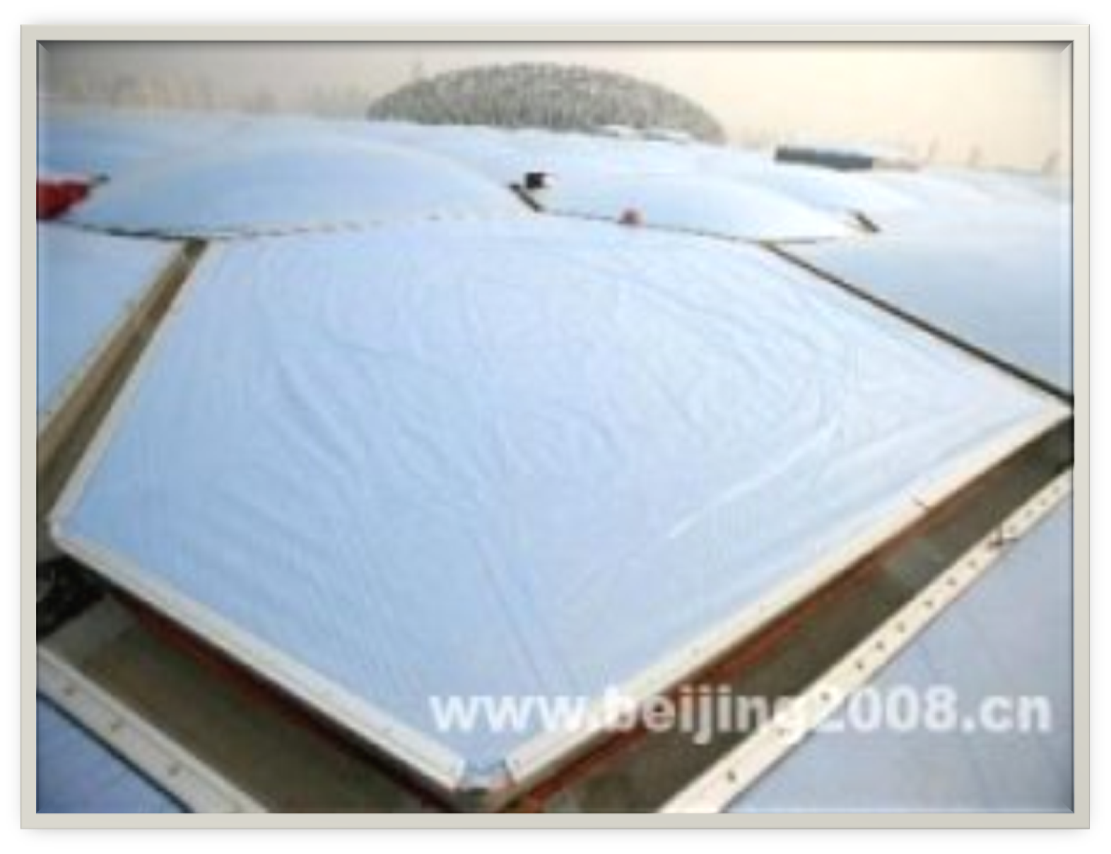 5- استادیوم ملی پکن(2007):به فاصله نيم کيلومتر از مکعب آبي، محل استقرار آشيانه پرنده يعني استاديوم ملي پکن است که کاري ديگر از معماران، هرزوگ و دمورن مي باشد. اين پروژه تضادي است از يک اسکلت فولادي به هم تنيده صلب و لايه هاي نرم          که  با يکديگر ترکيب شده اند و در واقع از لايه هاي          براي پوشش فضاهاي ميان استراکچر فولادي استفاده شده است.
ETFE
ETFE
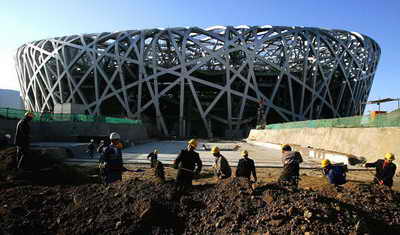 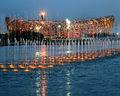 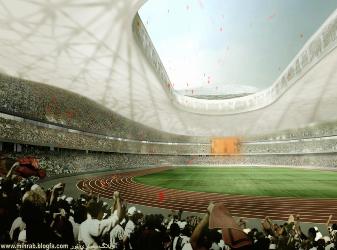 این استادیوم بزرگ‌ترین سازۀ فلزی جهان به‌شمار می‌رود.آشیانۀ پرنده، به‌همراه مکعب آب ، یکی از دو ورزشگاهی است که به‌واسطۀ شیوۀ طراحی، به نمادهای شهر پکن تبدیل شده اند.
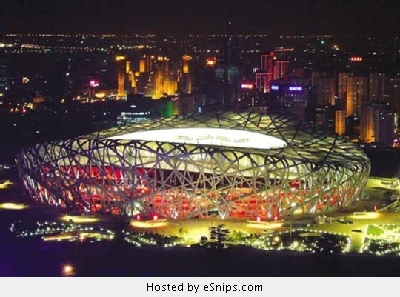 6- مرکز تفریحی- فرهنگی قزاقستان(2008):اين پروژه که توسط دفتر معماري نورمن فاستر طراحي شده يک مرکز بزرگ تفريحي و فرهنگي است که در آستانه، پايتخت کشور قزاقستان واقع شده است. اين مرکز که در حال ساخت مي­باشد، شامل گستره اي از فروشگاه ها، کافه ها، تئاترهاي نمايش و ... مي باشد. سازه اين بنا به يک چادر غول پيکر برفراز يک کوهستان شباهت دارد. در حقيقت این بنا نقش يک ستاره را در ساخت اين بنا بازي مي کند و غشاء عظيم خارجي آن را تشکيل مي دهد. در نتيجه اين امکان فراهم مي شود که در عين عبور نور به فضاهاي داخلي، مردم در مقابل اثرات نامطلوب آب و هواي ناملايم، محافظت شوند و کل مجموعه در سرتاسر سال قابل استفاده گردد.
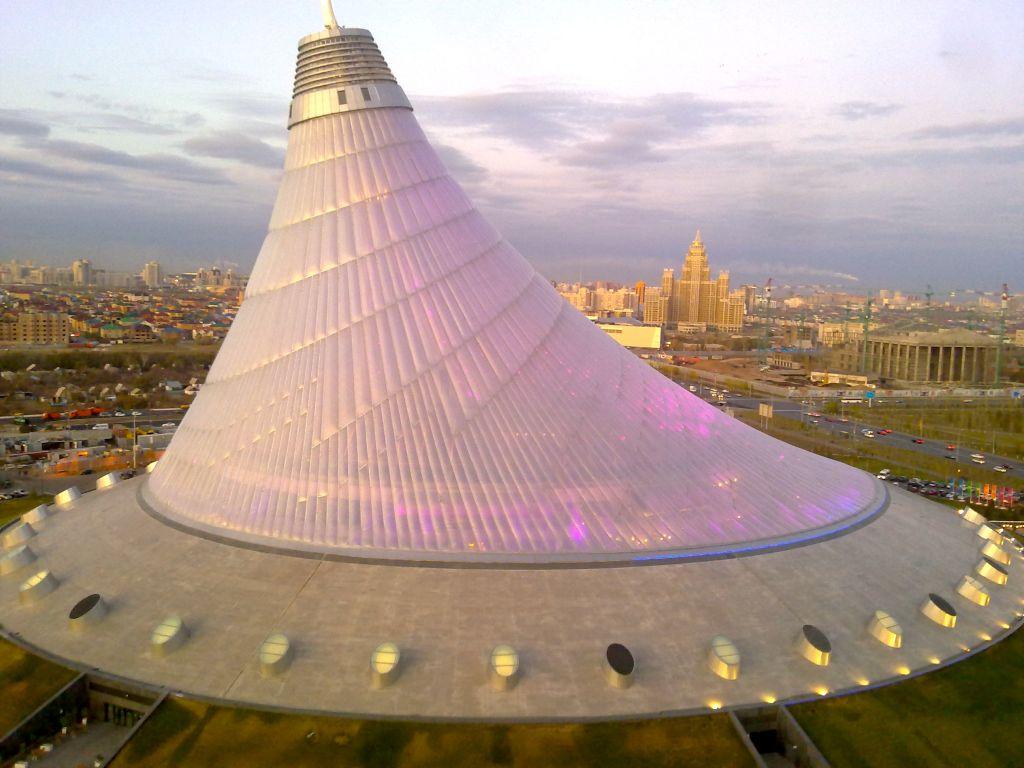 کشور ایران دارای اقلیم های متنوعی می باشد که بیشترین مساحت آن به اقلیم گرم و خشک اختصاصدارد ، از ویژگی های منحصر به فرد مصالح پلیمری        ،حفظ و حداکثر بهره مندی از منابع انرژی طبیعی ،چون انرژی خورشیدی می باشد.استفاده از آب های باران به صورت ذخایر آبی ، در اقلیم های مختلف ایران ، از دیگر ویژگی های این مصالح است که به علت خاصیت فرم پذیری و انعطاف پذیری ورقه های          در سقف و بدنه ها امکان پذیر است .
ETFE
ETFE
قابلیت های فراوان مصالح پلیمری        ،چون ماندگاری ، وزن سبک  ، قابلیت انعطاف پذیری و شکل 
گیری بالا ، عملکرد حرارتی بالا ، قابلیت عبور نور با شفافیت بالا و مقاومت فشاری بالا استفاده از این
  مواد را به یکی از راه حل های کلیدی جهت ساخت  اماکن حساس مانند بیمارستان و سایر اماکن 
عمومی مقاوم در برابر وقوع زلزله تبدیل کرده است و علت خواص زیبایی شناسی بالا و کاهش مدت 
زمان اجرا و ساخت پروژه است ،که لزوم استفاده مهندسین طرح و دست اندرکاران مهندسی ساختمان 
در ایر ن را موجب می گردد.
ETFE
پایان